Study Buddy
Group 33:
Cliff Porter                        	Computer Engineering
Kaiden Duvall                   	Computer Engineering
Denzel Stockhausen       	Electrical Engineering
Idris Al-Shidhani              	Electrical Engineering
Kaiden Duvall
Motivation
-Many students find it easy to be distracted from doing their work, especially in the modern day (smartphones, internet access)
-Busy parents need to be able to ensure their child is studying without having to constantly monitor them
-Older students with good self-discipline may desire a small physical separation from distractions
Kaiden Duvall
Goals
-Secure device with three compartments capable of holding a variety of common distractions
-Ability to secure compartments for amount of time chosen by user
-Include several methods of unlocking device outside of timer
-Allow user to configure what methods of access are enabled at any given time
-Include method of detecting if the device was forcefully accessed
-Create remote that allows short-range monitoring and overriding of main device
Kaiden Duvall
Requirement Specifications
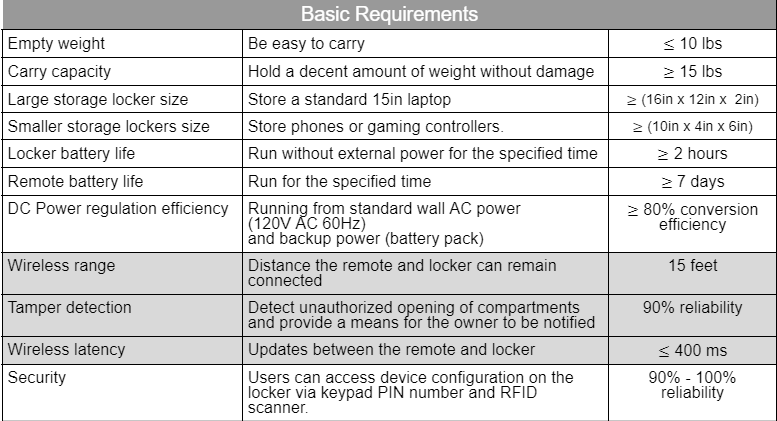 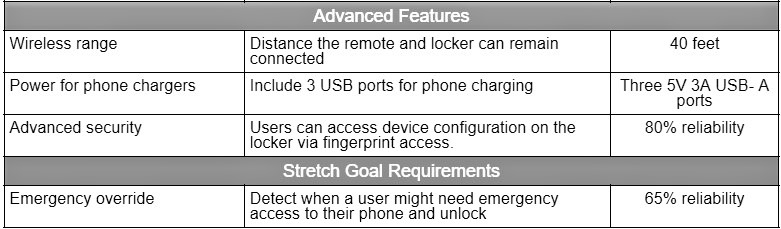 [Speaker Notes: important  specifications ( mention in presentation )- large enough to fit common electronics
- long remote battery life
- range 15ft with 40ft as an advanced goal
- reliability of inputs 90-100%
- emergency override stretch goal]
Kaiden Duvall
Technologies Used
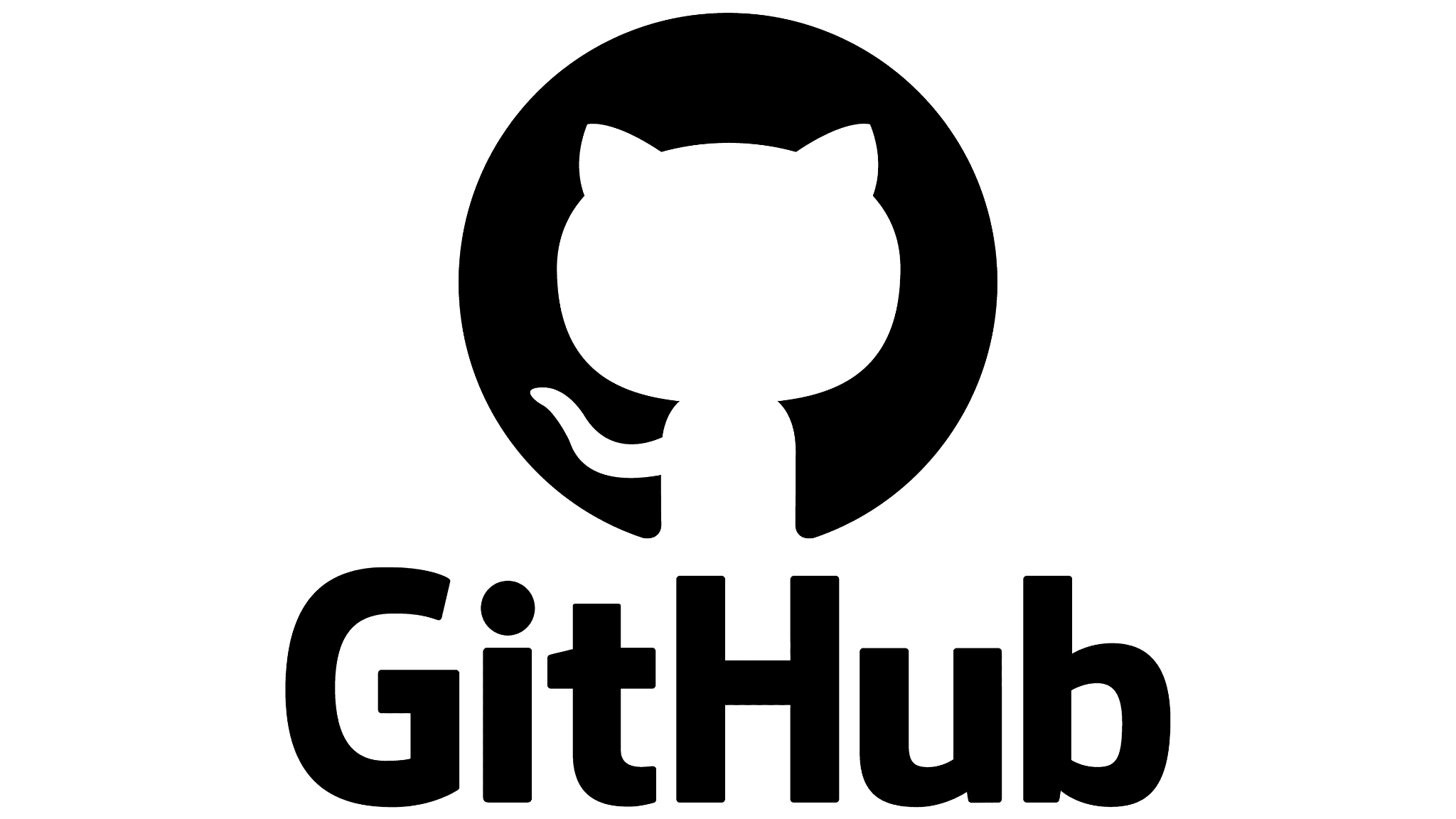 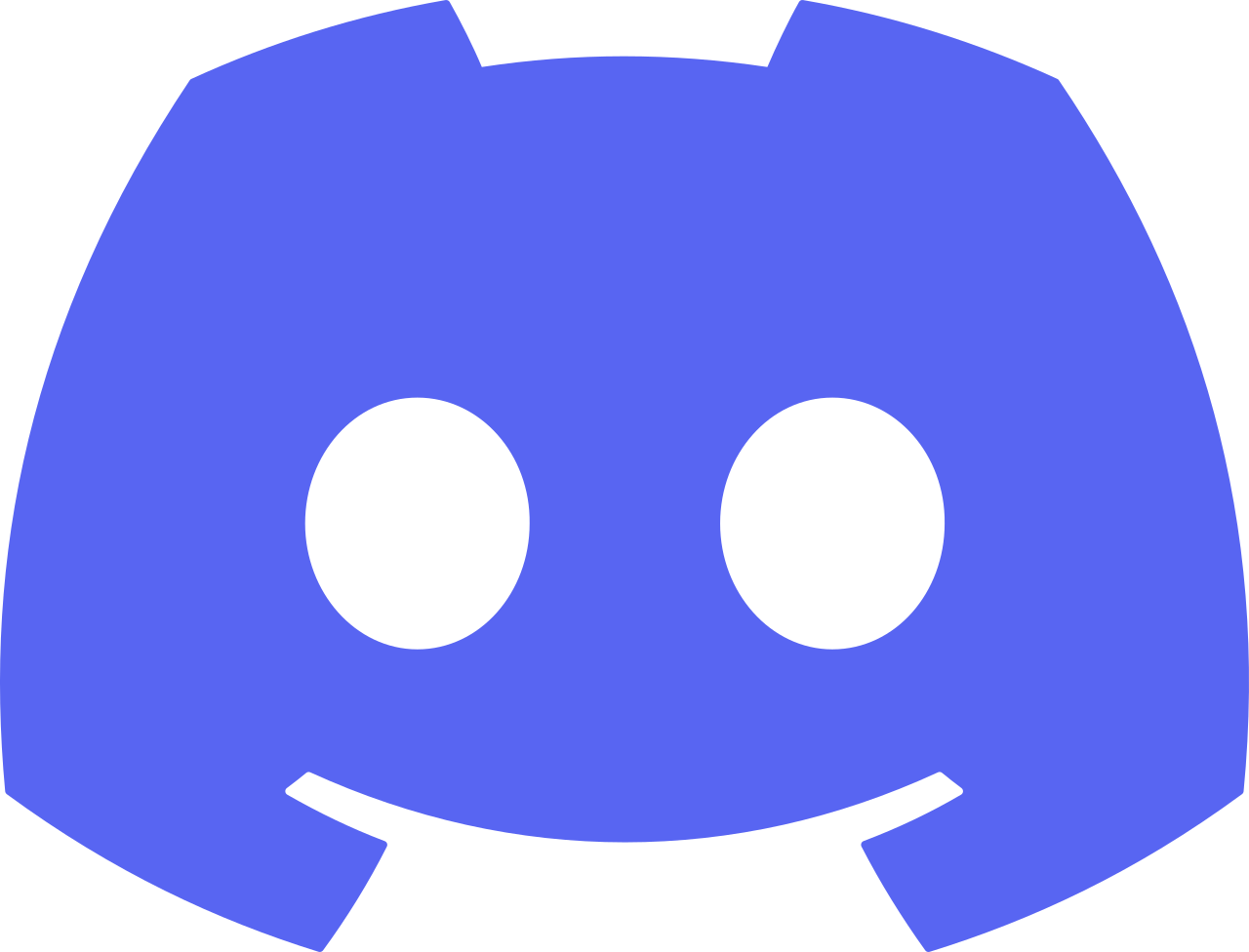 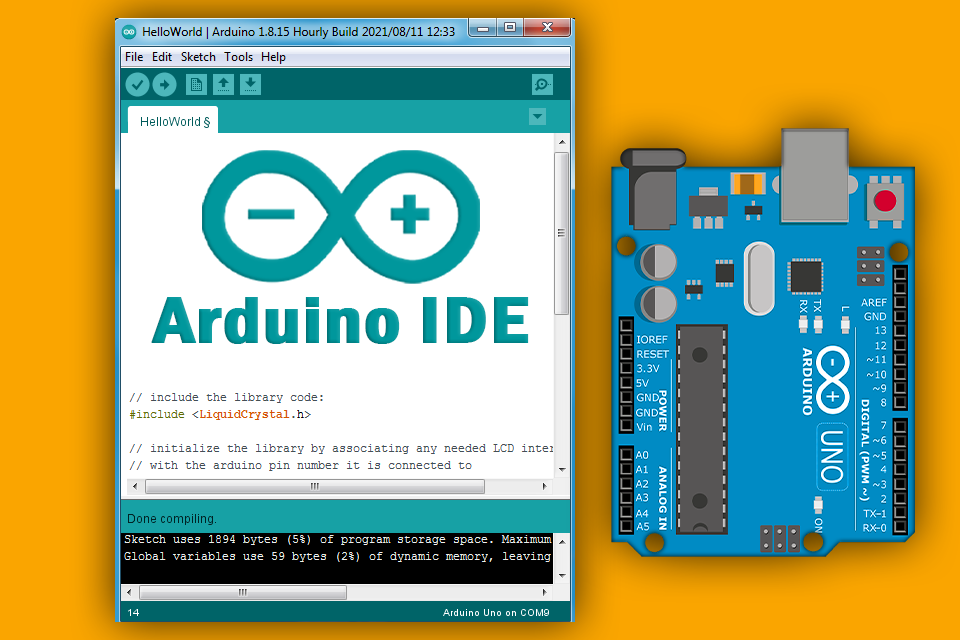 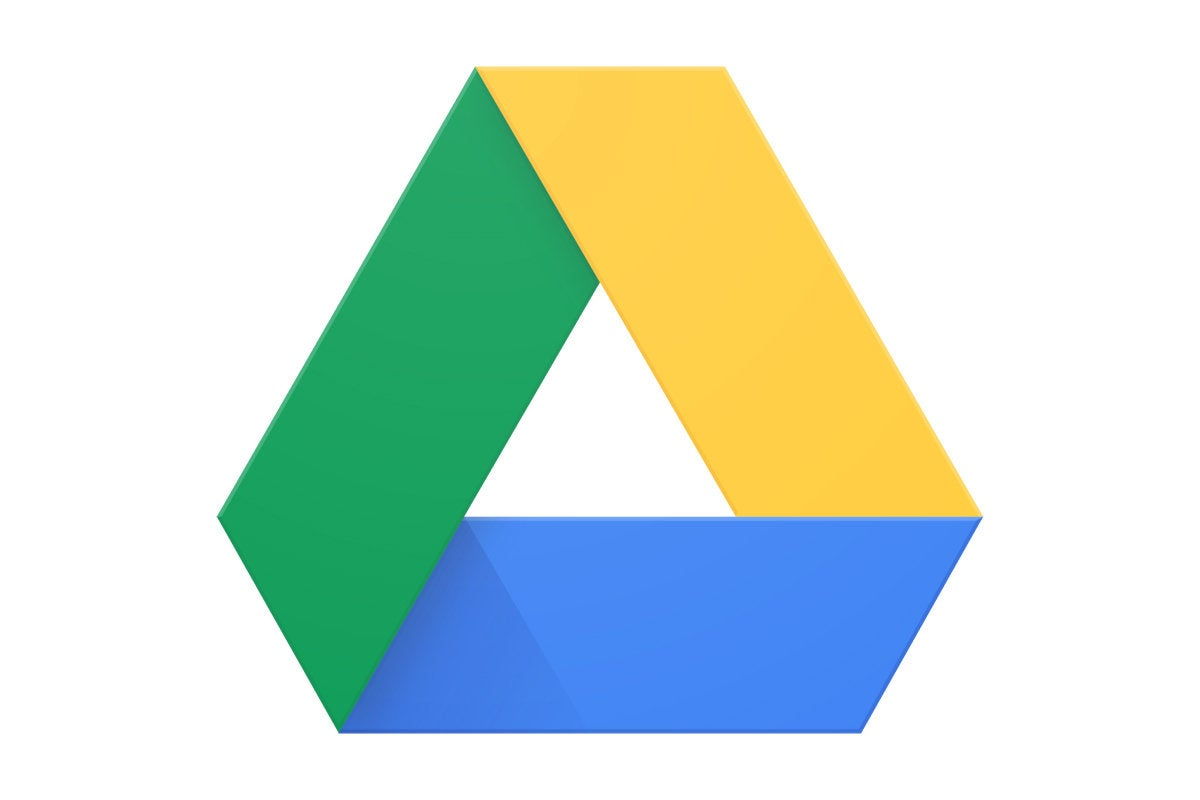 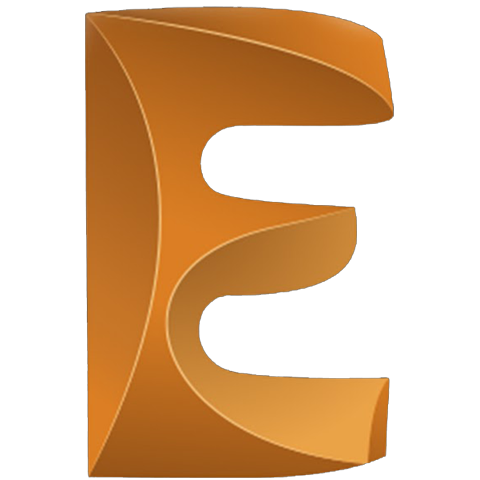 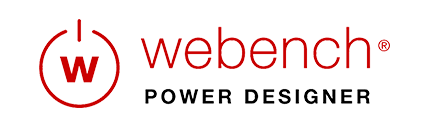 Kaiden Duvall
Input Methods (Authentication Factors)
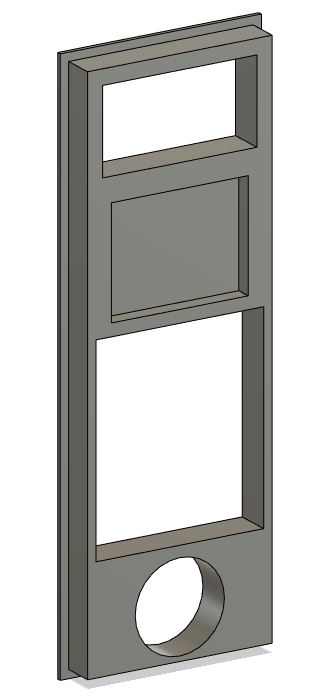 Timer (Displayed on screen)
Time
RFID reader module
“Something you have”
Keypad (Menu navigation and passcode entry)
“Something you know”
Fingerprint sensor
“Something you are”
Remote override
Location
Kaiden Duvall
Design Approach and Implementation
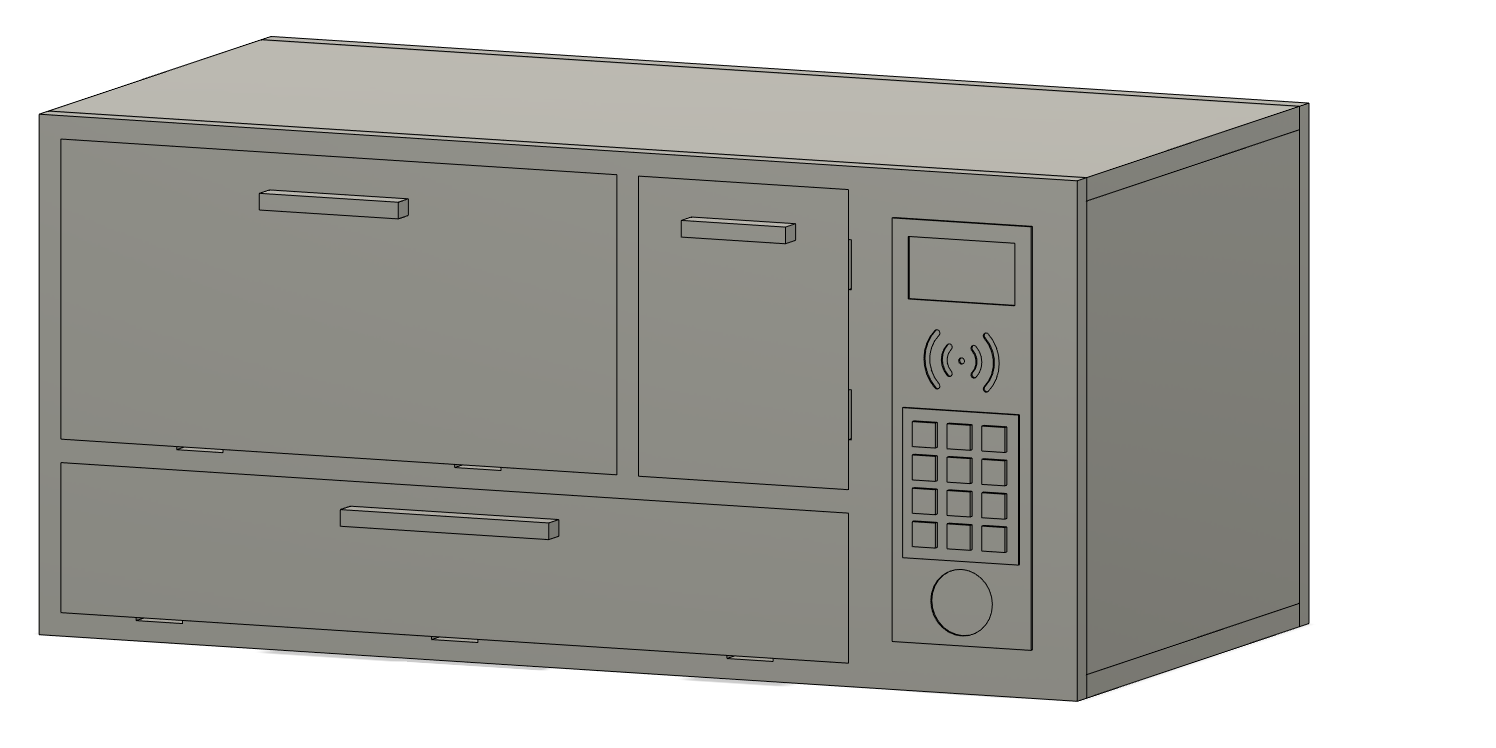 Main locker unit for users to store items in
Mechanism for locking compartments
User interface 
Power system with battery backup

Portable remote to wirelessly interact with locker
Low power for long battery life
Intuitive button and screen interface
Displays information and sends commands to the locker
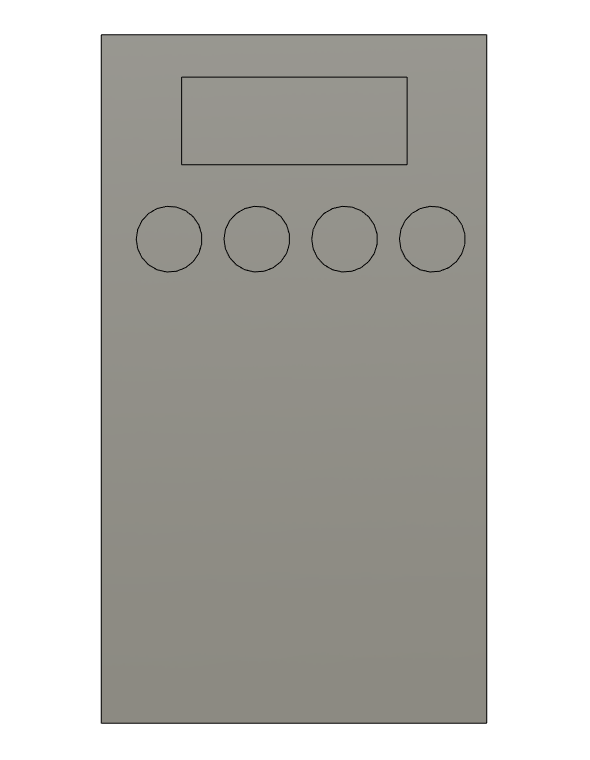 Kaiden Duvall
Overall Block Diagrams - Main Locker
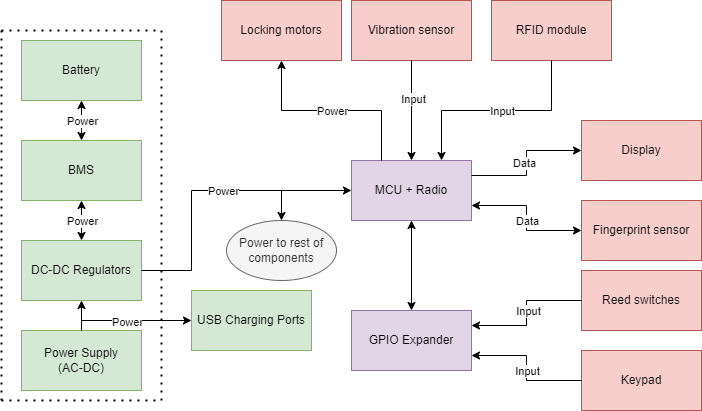 Kaiden Duvall
Overall Block Diagrams - Remote
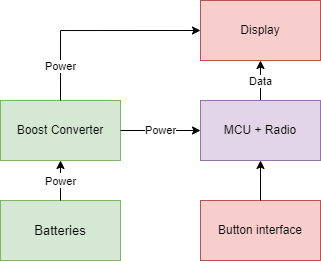 [Speaker Notes: -simple design
-not much to say]
Kaiden Duvall
Software Block Diagram
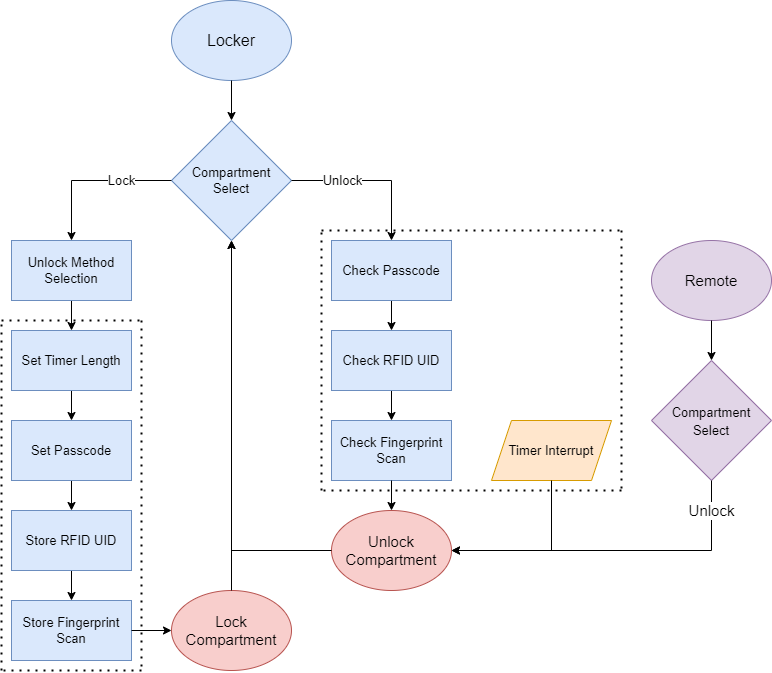 Cliff Porter
MCU Choice and Wireless Communication
Using the Adafruit ItsyBitsy nRF52840 as our reference design
Initially used Arduino nano 33 BLE, but switched to use a more convenient module
Flexible pin assignments
Ultra low power capabilities
Pre-made arduino libraries for UART over Bluetooth Low Energy
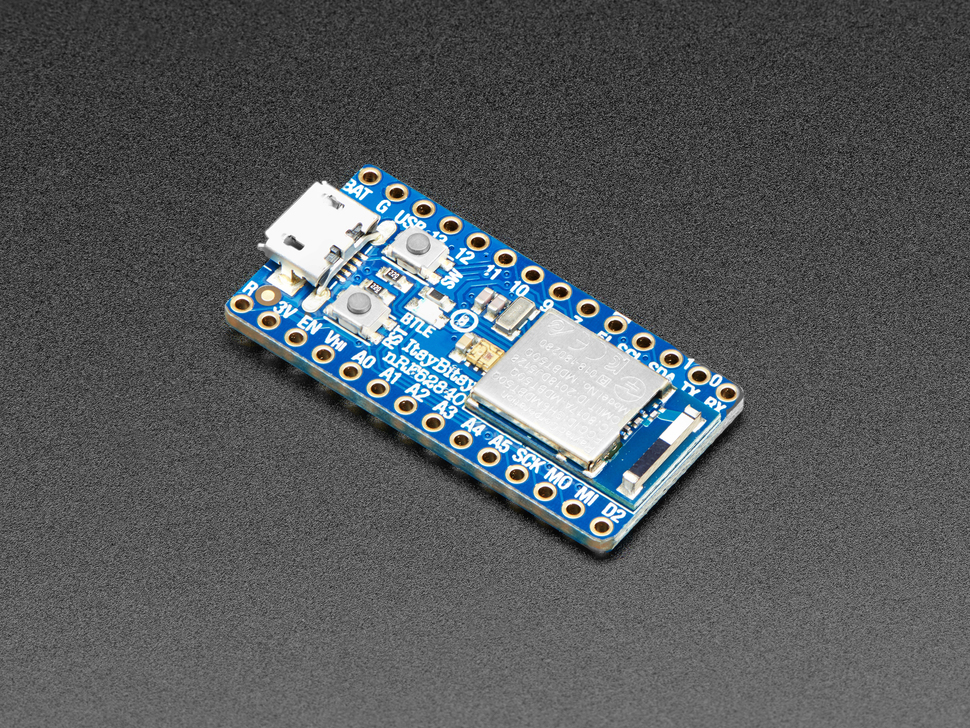 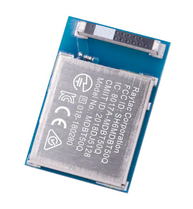 [Speaker Notes: Cliff
-convenient module with embedded antenna and good availability]
Cliff Porter
TCA8418 GPIO Expander
High number of GPIO pins are required to use all of our peripherals 
Moved keypad and reed switches to GPIO expander (saves 10 pins)
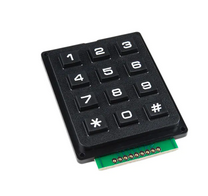 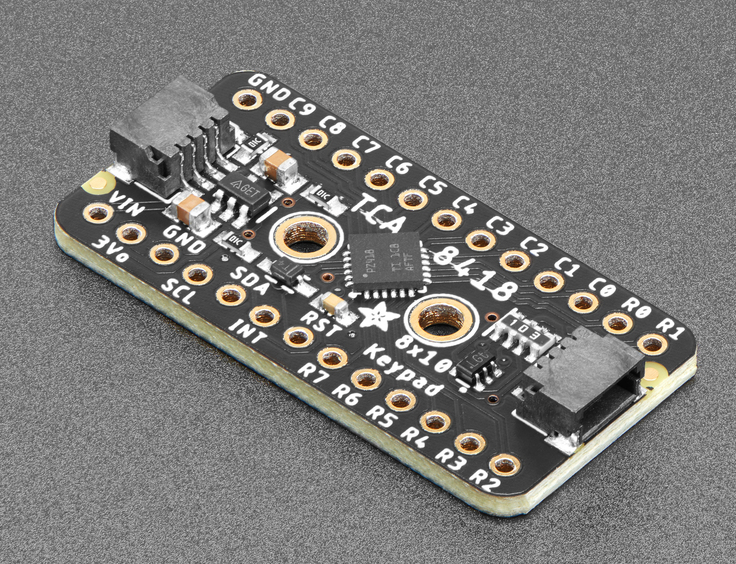 [Speaker Notes: Cliff]
Denzel Stockhausen
RFID Reader
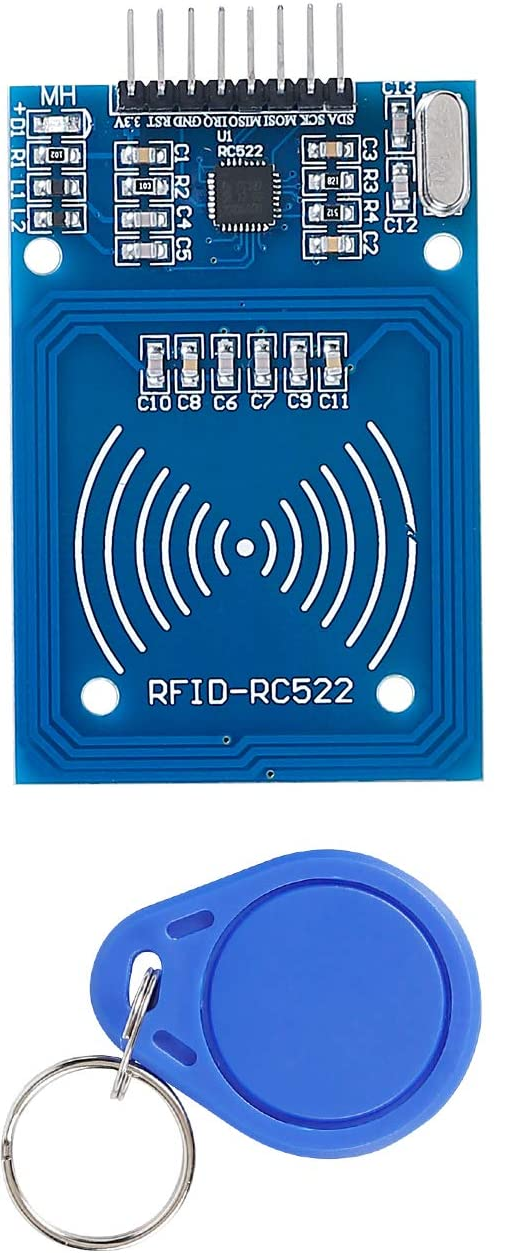 RC522 RFID Reader Module
-Active reader that works with passive RFID tags
-~3cm read range, farther is unnecessary
-Communicates with MCU via SPI
-Small enough (3.78 x 2.99 x 0.87 inches) to fit in I/O panel
[Speaker Notes: Denzel
-Simple RFID reader
-Read from a distance (though our IO panel)]
Denzel Stockhausen
Fingerprint Sensor
Adafruit 4750 Ultra-Slim Fingerprint Sensor
-6 pin connector
-Stores up to 80 fingerprints in its memory
-Communicates with MCU via UART
-Enroll/scan library provided by Adafruit
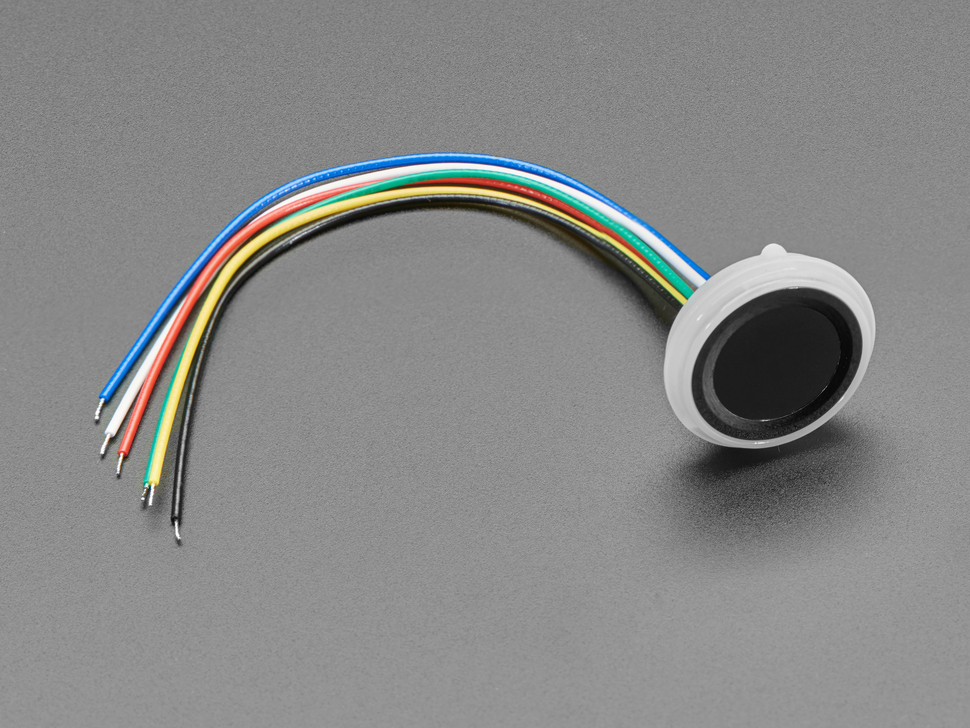 [Speaker Notes: Denzel
-simple to use
-pre-made libraries]
Denzel Stockhausen
Locking Mechanism
-Using positional SER0039 servo motors
-Each motor connected to a sliding bolt
-Bolt and motor both attached to inside of door
-Prevents force on doors from impacting motors
-Saves space by sliding bolt into locker frame
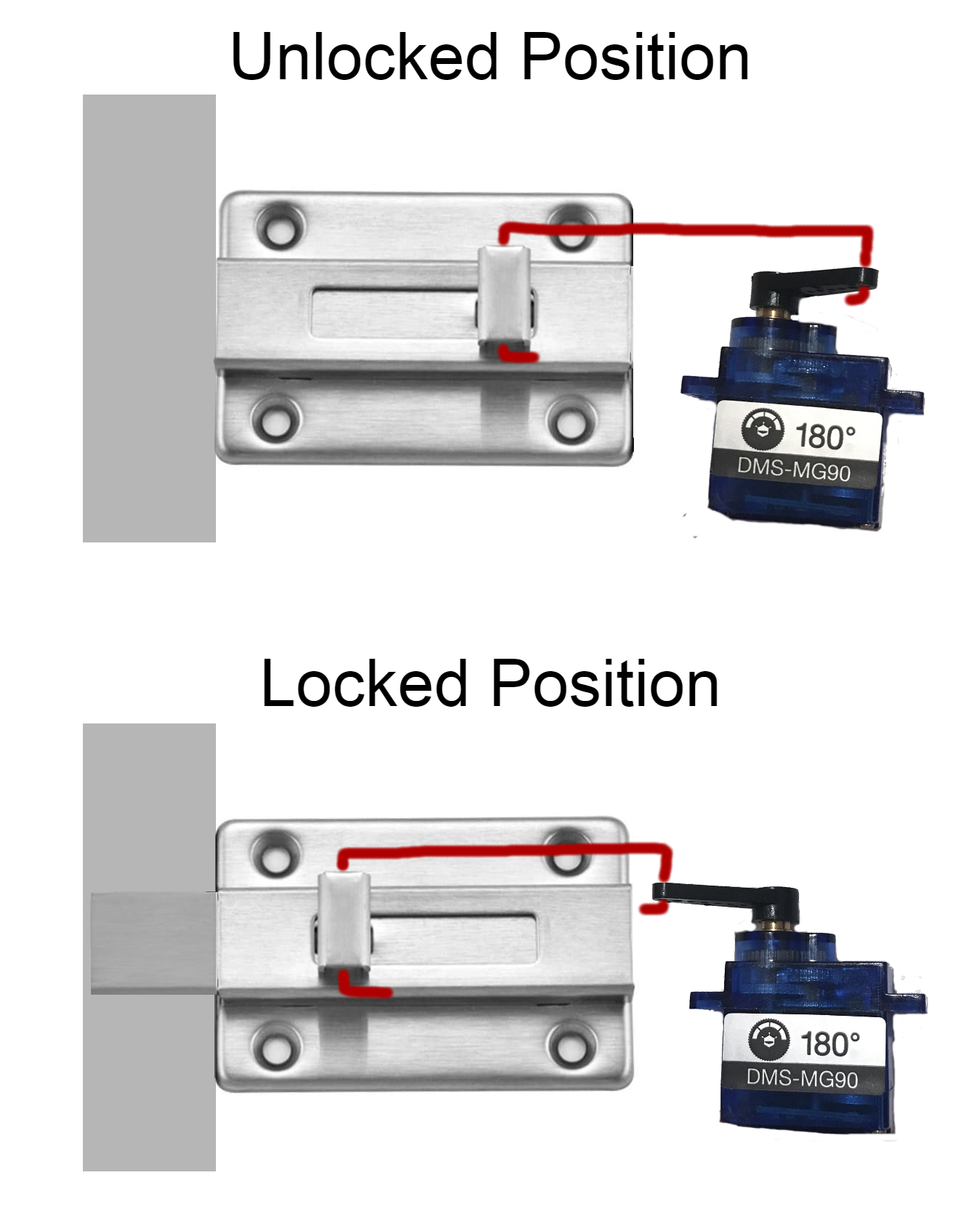 [Speaker Notes: Denzel
Image is a concept, haven't started physical design yet]
Idris Al-Shidhani
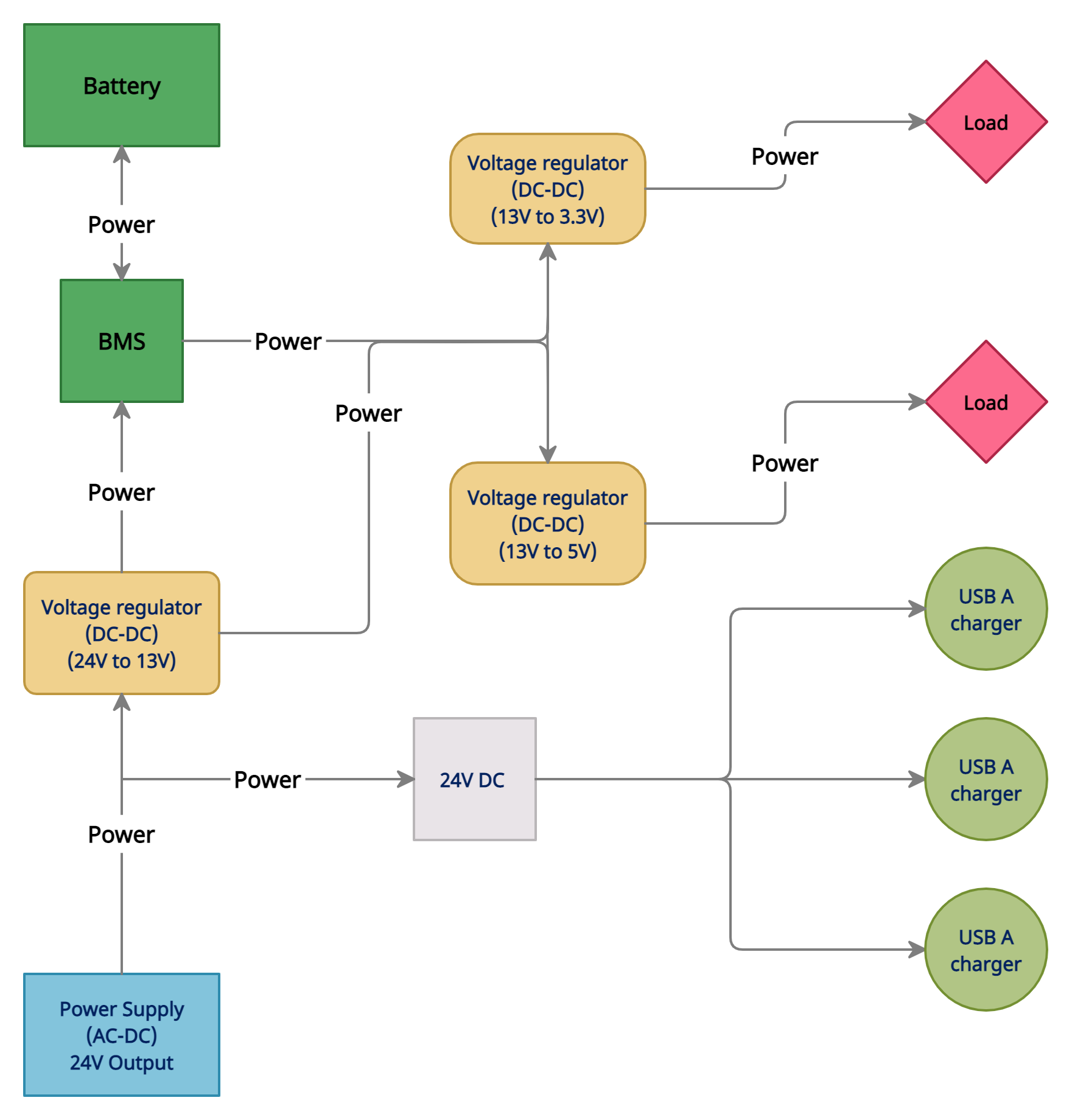 Power Subsystem
Four sections:

Power supply

Voltage regulators

Backup power 

USB charging
[Speaker Notes: Idris
Power subsystem & block diagram]
Idris Al-Shidhani
AC to DC Converter
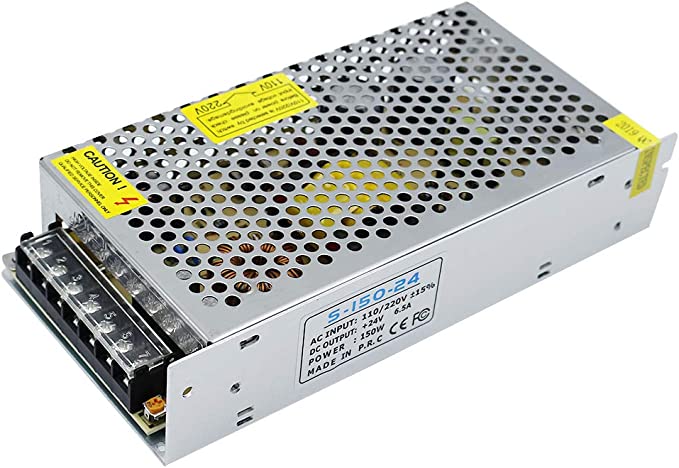 The main power source of the locker

Can provide up to 150 Watts, and outputs 24V

Uses switching technology to maximize the converting efficiency
[Speaker Notes: Idris
6.25A @ 24V, our project requires ~4A so this is a good choice for the power supply]
Idris Al-Shidhani
DC to DC Regulators - (13V Output)
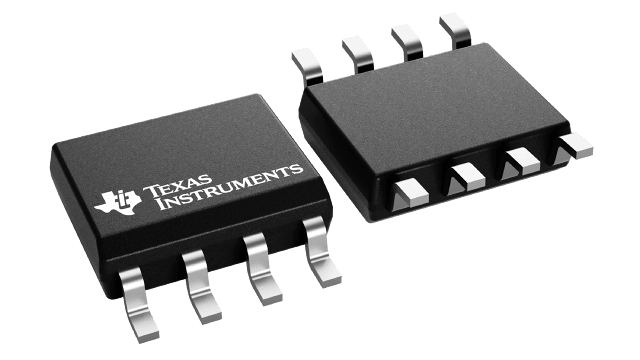 Receives Power from AC to DC converter (24V)

All Voltage regulators circuits use switching IC (TPS5420-Q1) from TI for best efficiency

Delivering Power to:
  5V output regulator
  3.3V regulator
  Battery Management 
  System
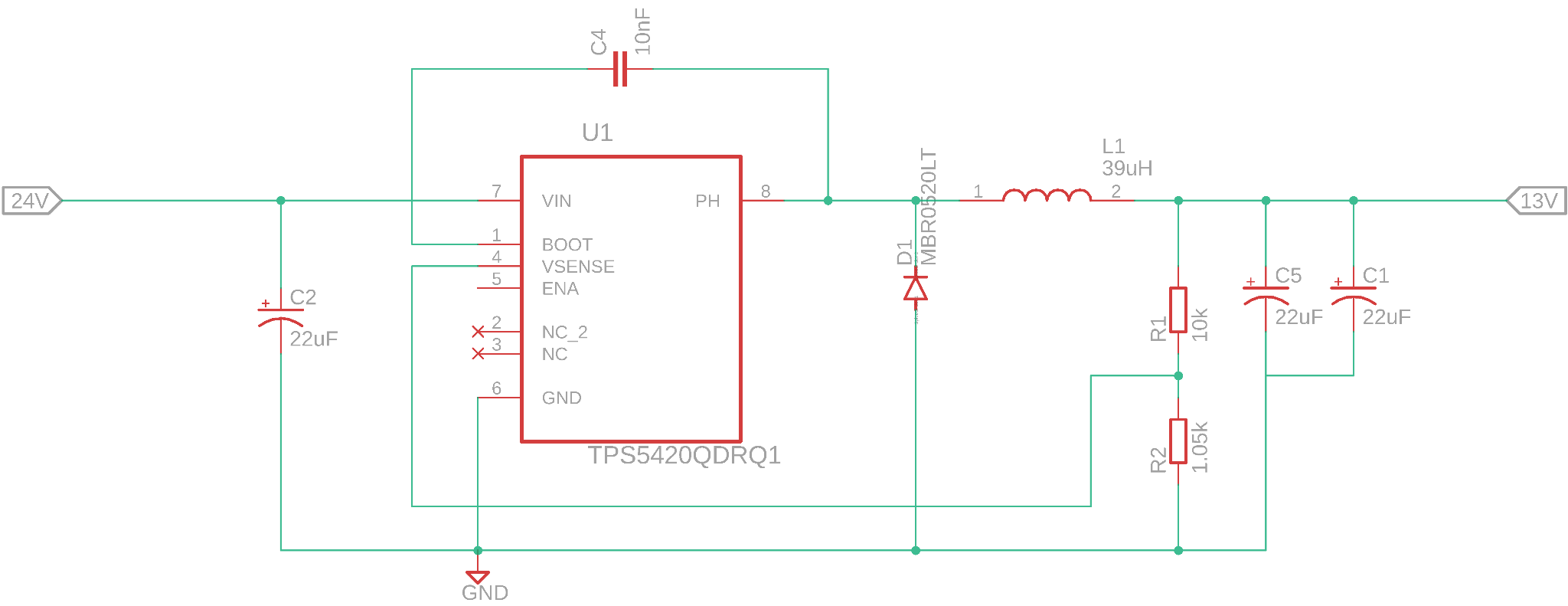 [Speaker Notes: Idris
We used webench to help us design the regulator circuits using this IC.]
Idris Al-Shidhani
DC to DC Regulators - (5V & 3.3V Outputs)
Receives Power from 13V regulator & from Battery pack when wall power goes out

Delivering Power to:
	The MCU and the rest of the 
	locker components
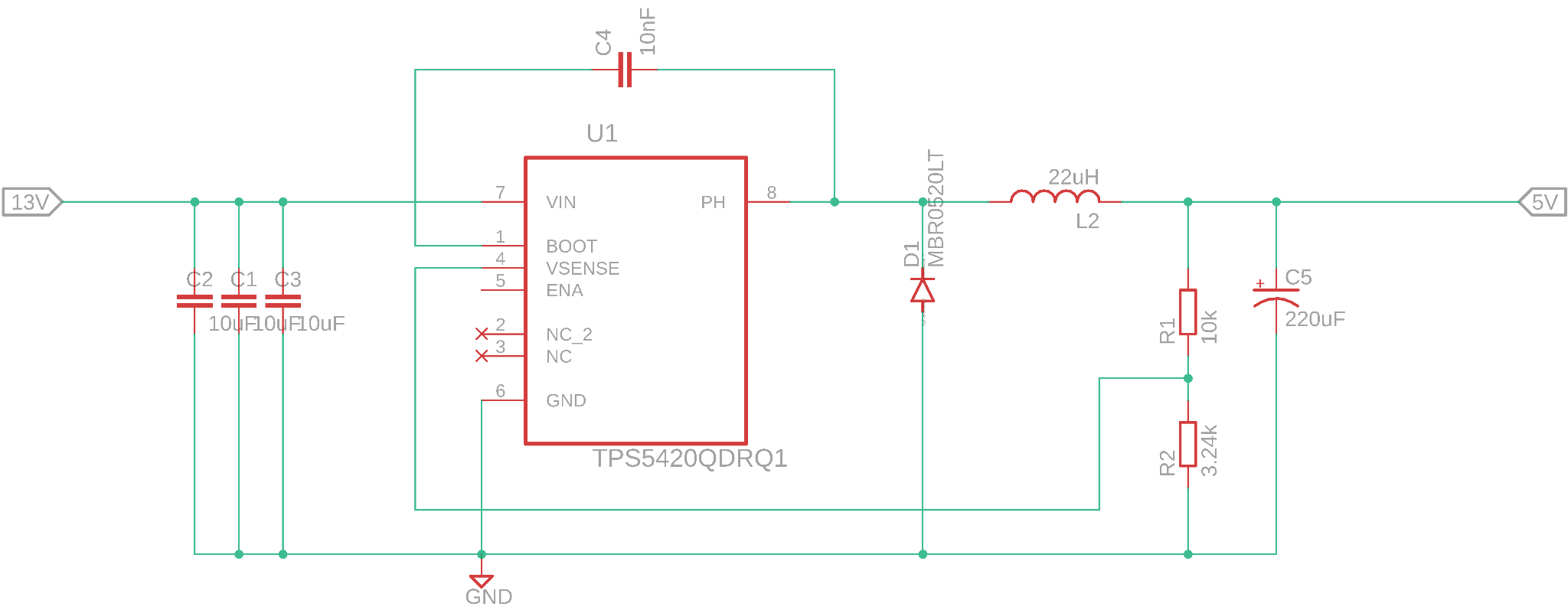 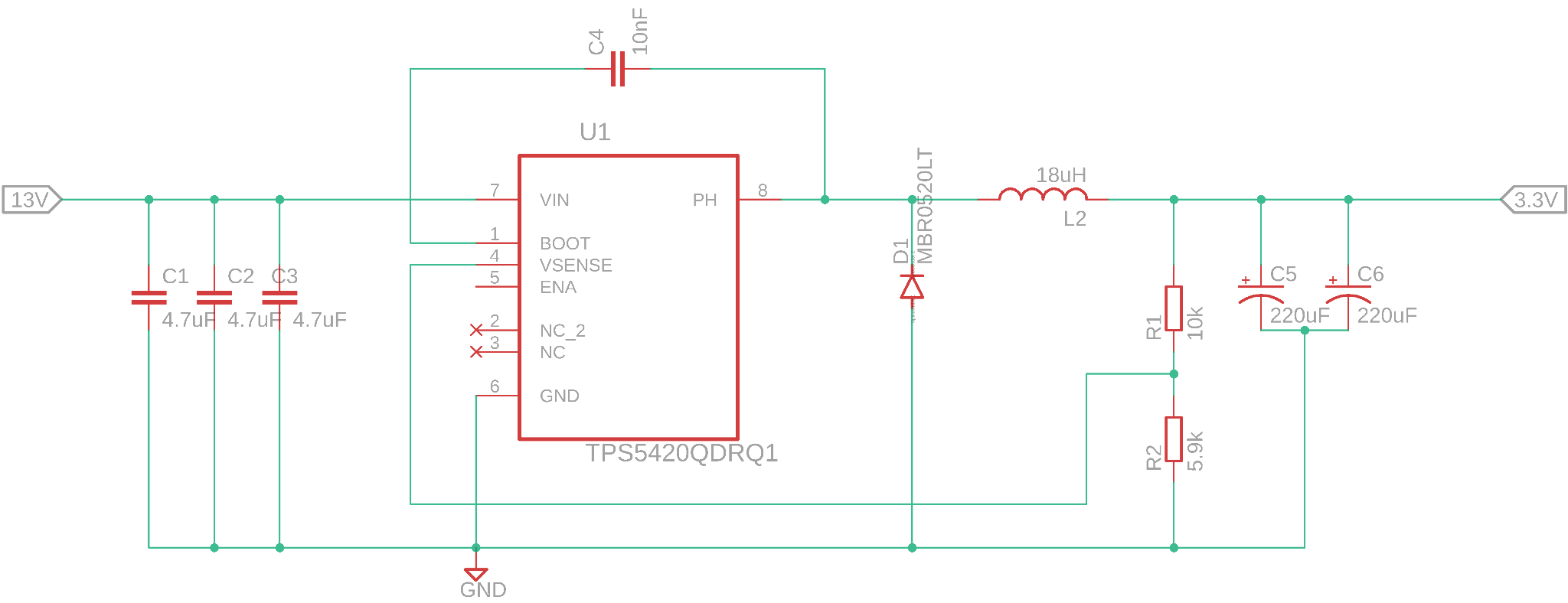 [Speaker Notes: Idris
Taking power from 13V output line.
According to the data sheet of this IC , it can provide a constant 2 Amps of current which is more than enough for our main board power need.
Two regulators are main power providers to the MCU and other locker components.]
Idris Al-Shidhani
Battery Selection
The battery pack is the secondary power source of the locker. 

We chose Lithium-ion technology for many reasons:

1) High power capacity.

2) Can supply more instantaneous current to power the Servo motors. 

3) Has higher voltage per cell than other battery technologies.
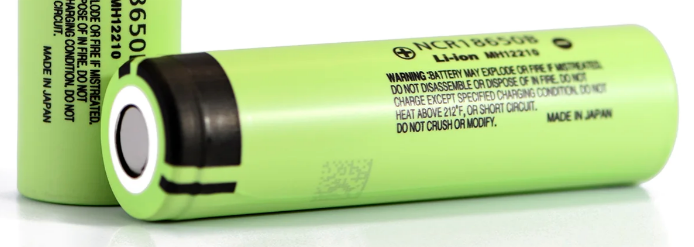 [Speaker Notes: Idris
We chose to have a battery pack as a backup power source when main power is not available]
Idris Al-Shidhani
Battery Pack
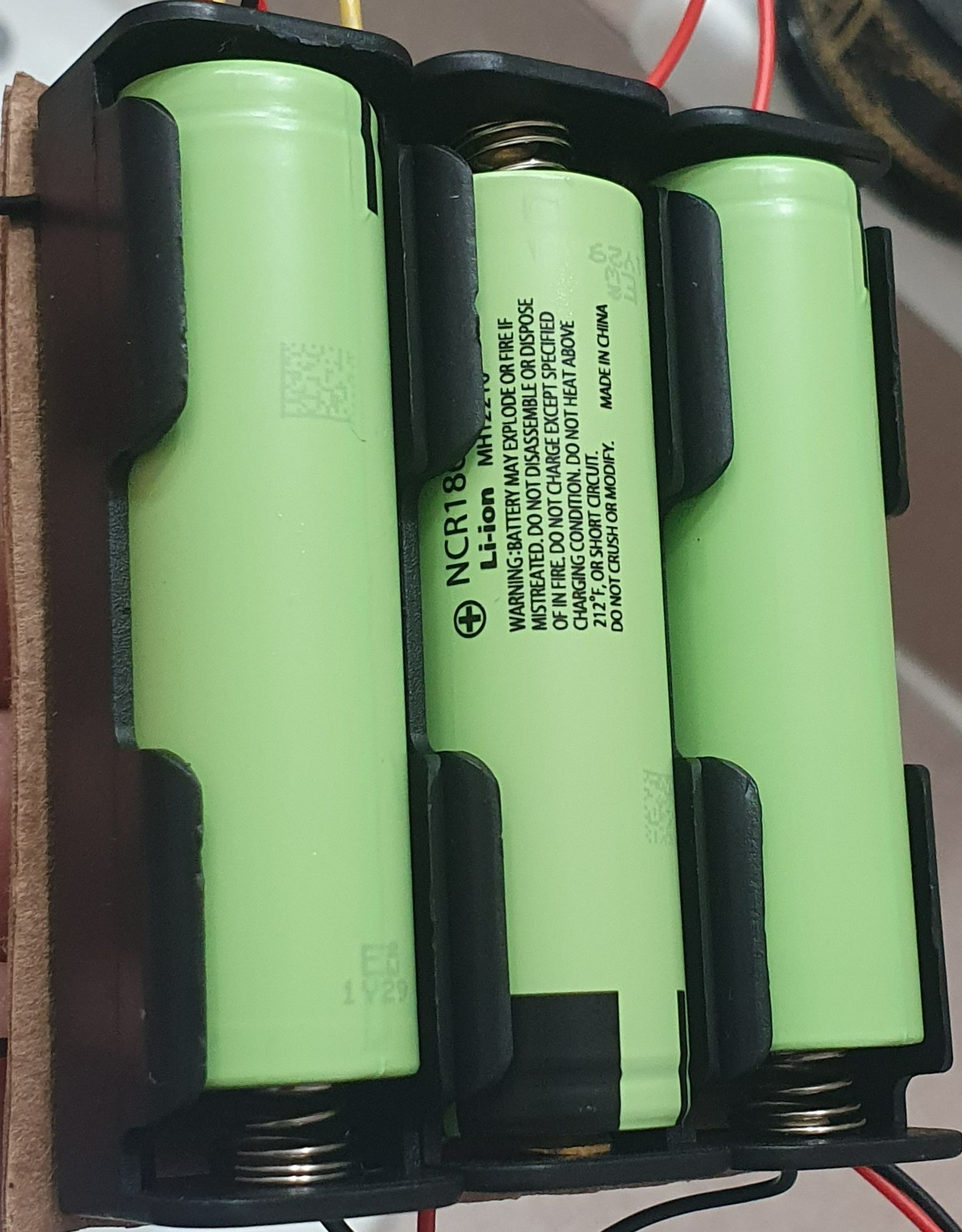 For a high capacity and voltage output, we chose 18650 cells from Panasonic with 3450mAh for each cell

The battery pack will have three 3.7V rated cells connected in series (3S)

This will give output voltage of 12.6V at full charge & 11.1V at nominal charge

The BMS will manage and protect the battery pack
Bottom








Top
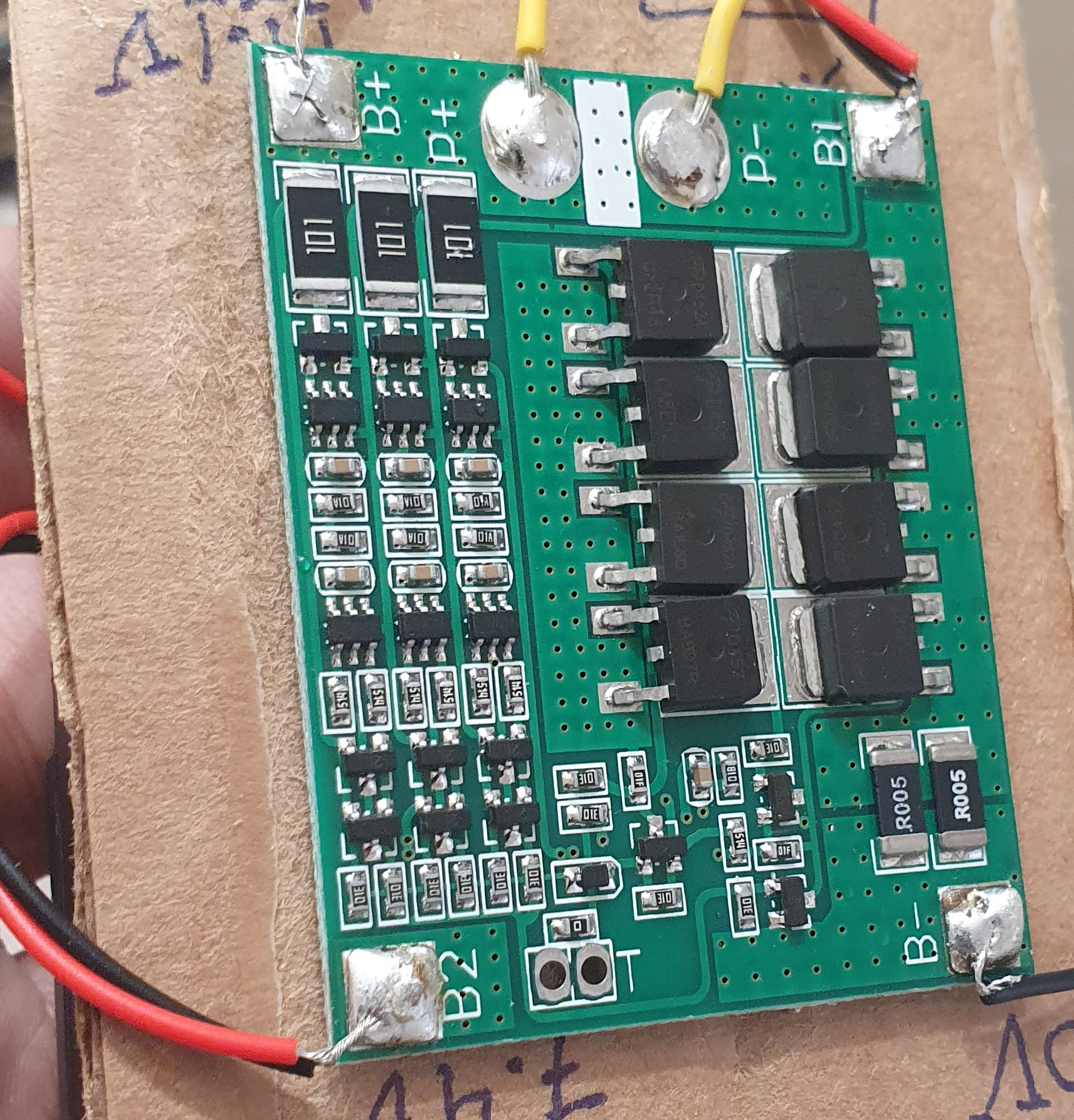 [Speaker Notes: Idris]
Idris Al-Shidhani
Battery Management System
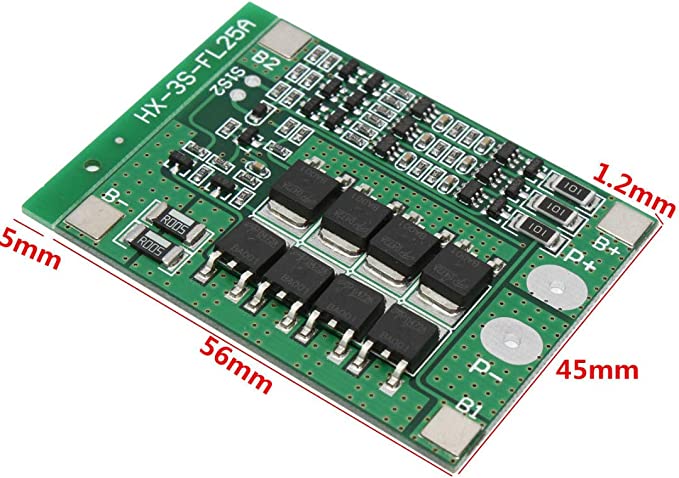 We chose the (HX-3S-FLxxA) BMS series that is used to manage 18650s battery cells connected in (3S) series configuration

Features included:
Overvoltage protection (4.2±0.05) Volts.

Over Discharge protection (2.5 - 3) Volts.

Maximum total transient current > 30 Amps.

Short circuit protection (with delayed self recovery).
[Speaker Notes: Idris]
Idris Al-Shidhani
USB Charging Circuit
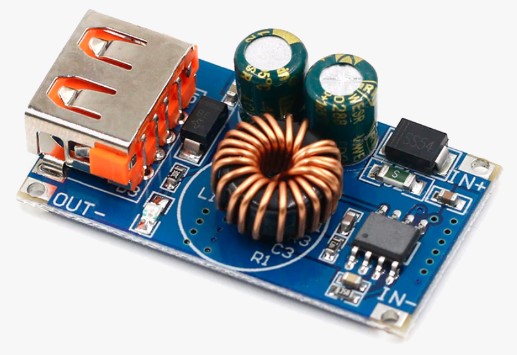 USB charging gives more convenient locker experience.

One USB charging wire inside each sub locker. 

IC chosen is (IP6505) capable of (QC2.0 / QC3.0) for fast charging up to 12V output.

Circuit topology is Buck/Boost , so it can take wide (6 - 32) Volts DC input.
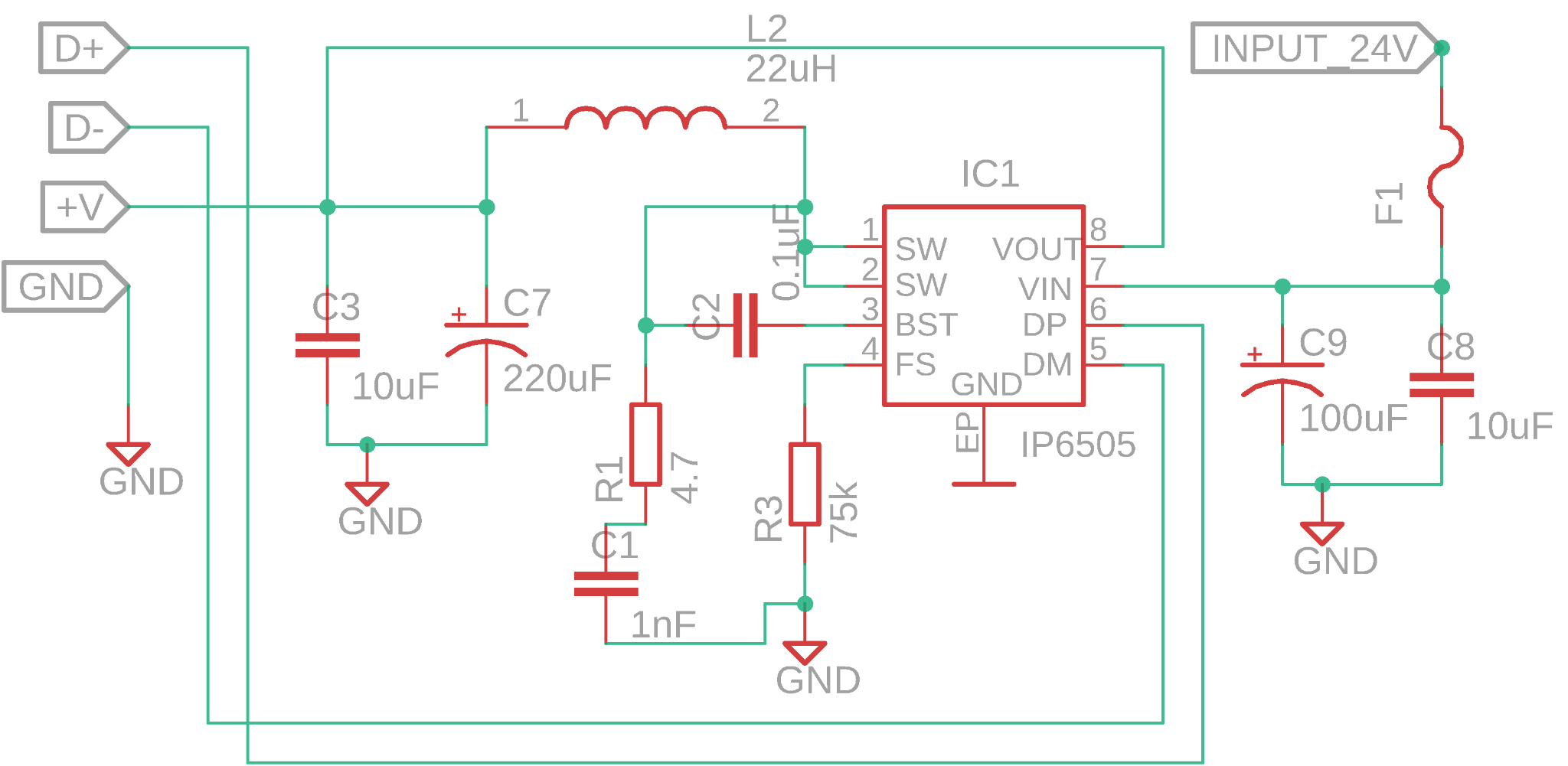 [Speaker Notes: Idris
We chose to have USB charging circuits on the locker for a more convenient user experience.
There will be 3 charging circuits each with a wire output to one locker compartment.]
Idris Al-Shidhani
Remote Power system
Remote consume small amounts of power.

We chose to put two (AA) batteries to achieve running time of more than  168 hours.

Batteries output ranging from (2.6 - 3.1) Volts, 
We chose a boost converter with steady state efficiency more than 90%, using (TPS610981) IC from TI.

The boost converter circuit will output (3.3) Volts.
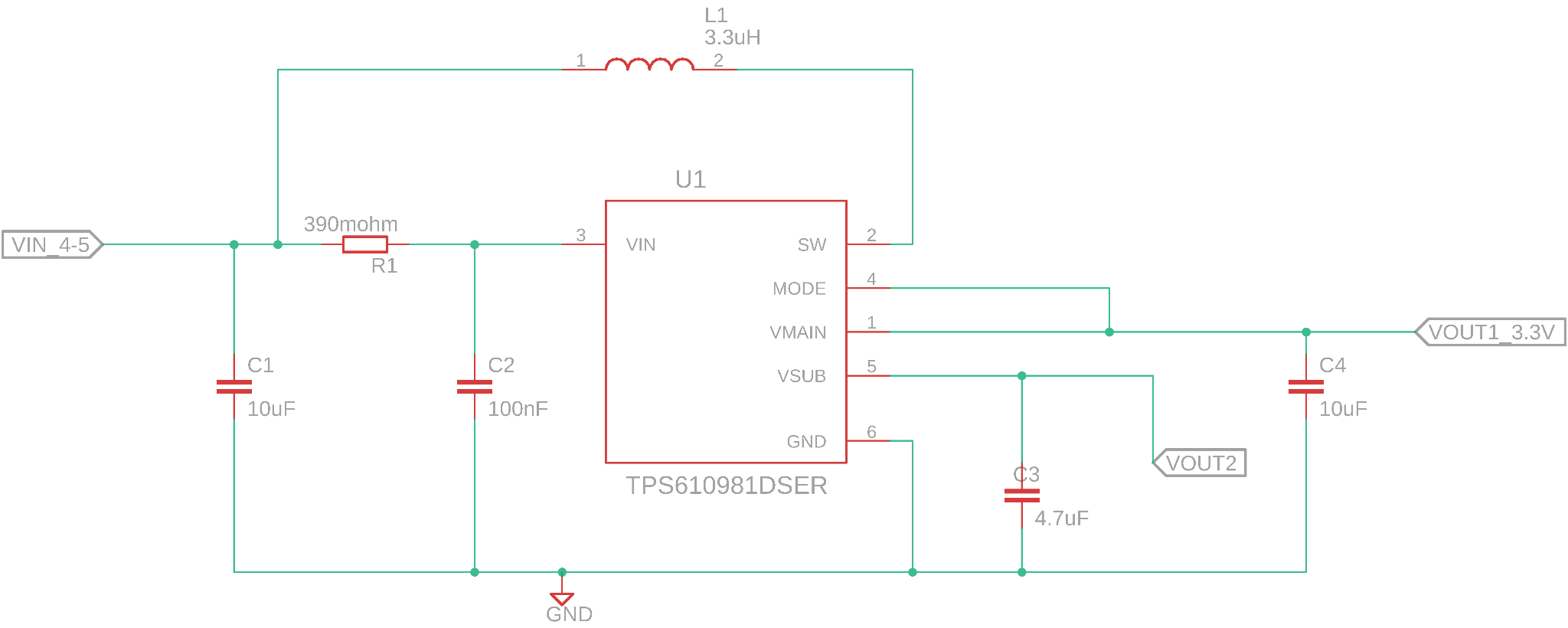 [Speaker Notes: Idris
The boost converter circuit chosen is also designed with the help of webench, as the IC chosen is from TI .
The overall converter efficiency should be more than 90% which is helping the batteries to last longer.]
Denzel Stockhausen
Locker Main PCB 
Schematic
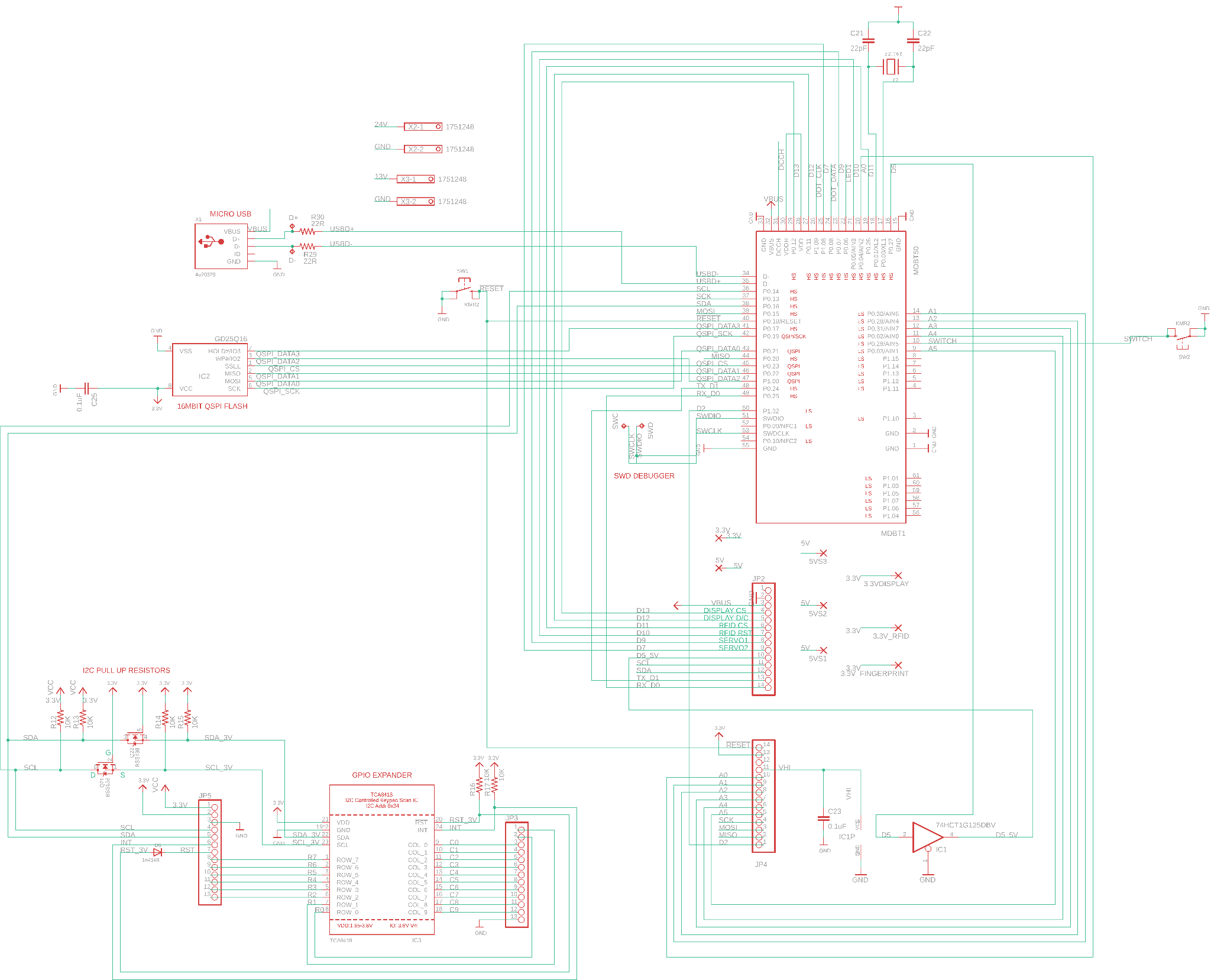 - Overall design based on Adafruit ItsyBitsy nRF52840 and TCA8418 GPIO Expander
-Needed to include connections for our peripherals
[Speaker Notes: Denzel]
Denzel Stockhausen
Locker Main PCB Design V1
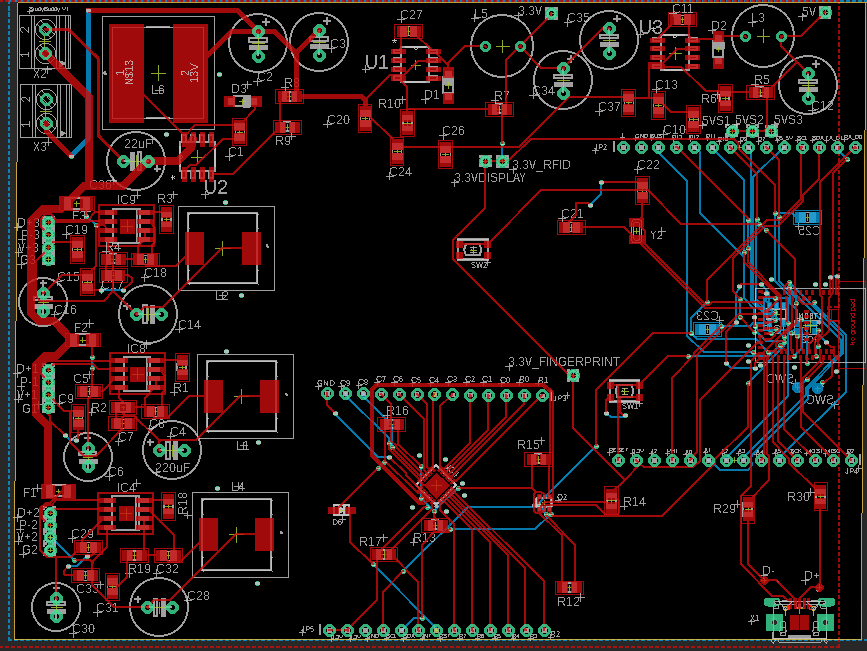 Ground plane turned off for clarity
[Speaker Notes: Denzel]
Denzel Stockhausen
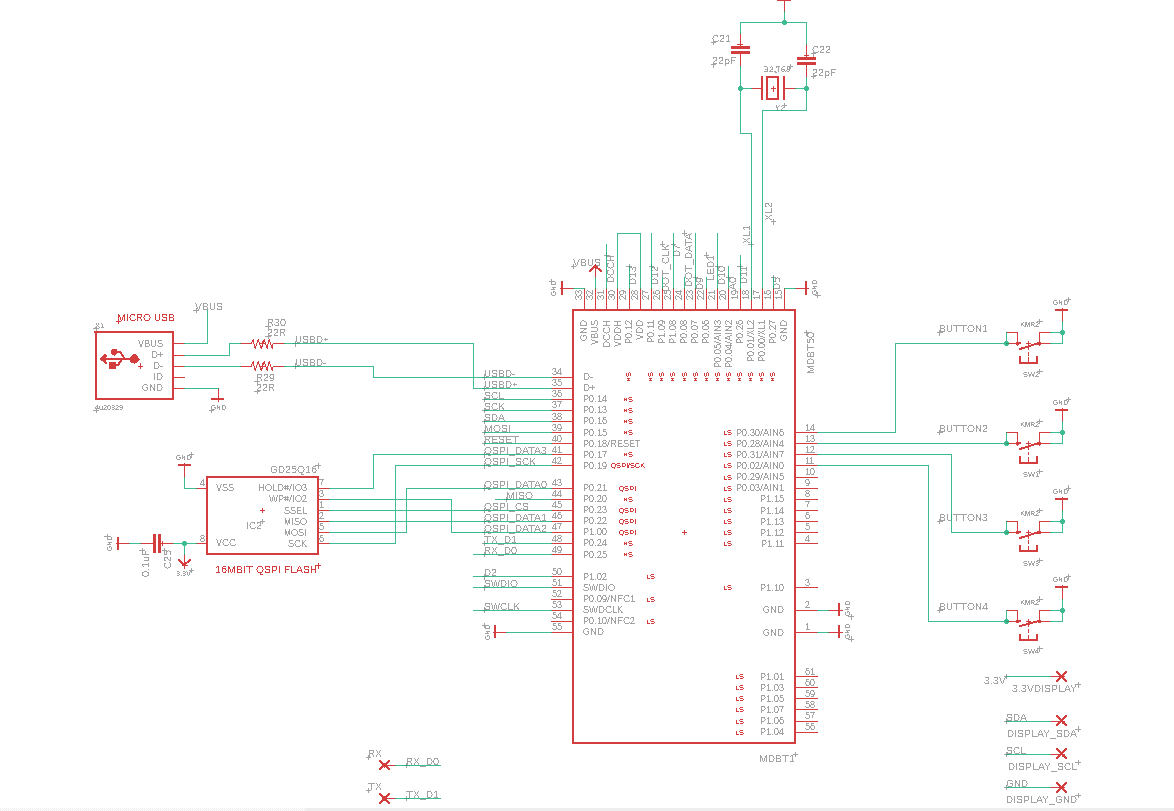 Remote PCB Schematic
Overall design based on Adafruit ItsyBitsy nRF52840
[Speaker Notes: Denzel]
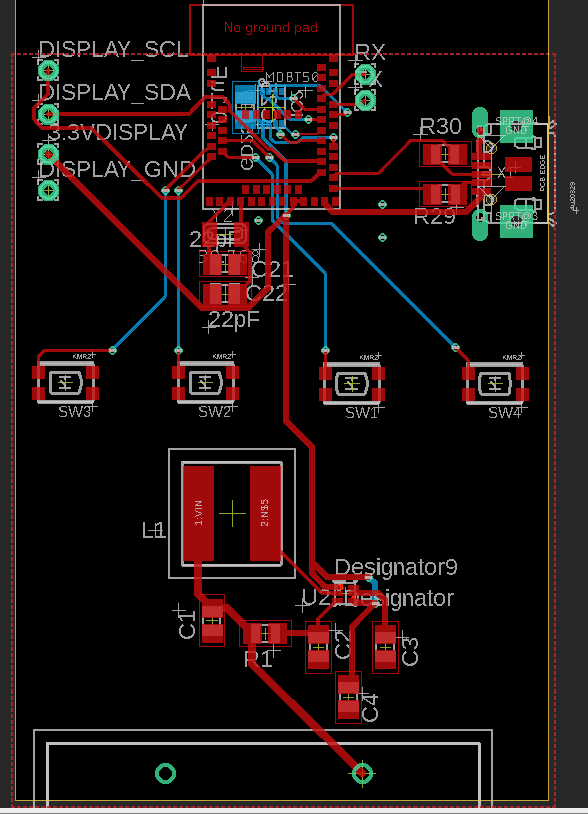 Denzel Stockhausen
Remote PCB Design V1
Ground plane turned off for clarity
[Speaker Notes: Denzel]
Kaiden Duvall
Software Design
Code for nRF52840 written in Arduino IDE
Includes libraries for motors, OLED screens, RFID module, and fingerprint sensor
Using nRF52840’s TIMER peripheral for locker timer
Considerations:
System must know when any door is open (reed switches)
Timer should be accurately displayed in real time on the OLED screen
Text instructions on screens should be as legible as possible and utilize full screen
BLE communication between locker and remote
Status of compartments and timers sent from locker to remote
Unlock override command sent from remote to locker
[Speaker Notes: Kaiden]
Cliff Porter
Physical Design and Construction
Three different sized lockers
Cut plywood sheets for the body and doors
3D printing for I/O plate and component mounts
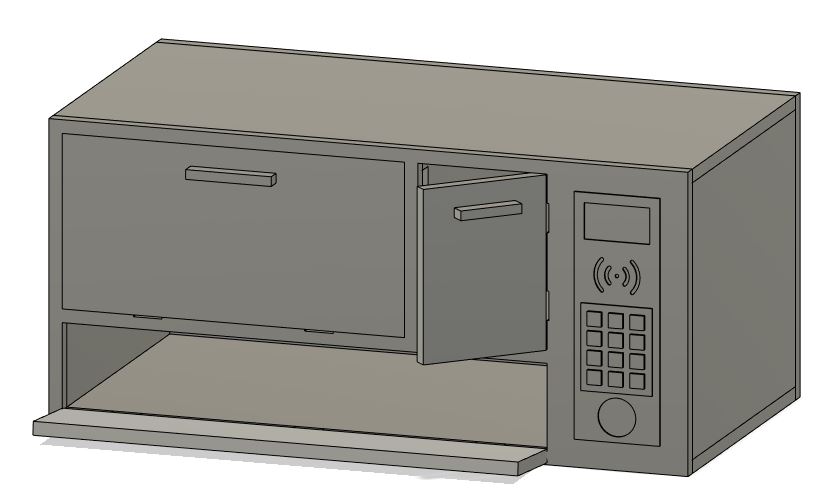 [Speaker Notes: Cliff]
Cliff Porter
Difficulties and Concerns
Cell Phone vibration detection 
Loading the arduino compatible bootloader onto blank modules
Multiway power lines for the Battery pack when wall power is out
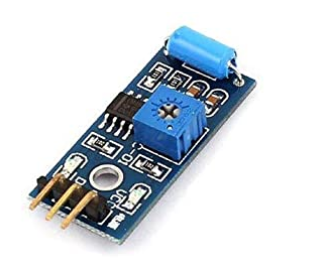 [Speaker Notes: Cliff]
Kaiden Duvall
Project Constraints
Time
PCB delivery time
Group schedules 
Economic
Prototype cost
Self-funded
Safety
Lithium-ion batteries sensitive to heat, must be charged carefully
Manufacturing
Using two PCBs due to inclusion of the remote
[Speaker Notes: Cliff]
Kaiden Duvall
Related Standards
Power Supply Standards
IEC 60035
Lithium-ion and rechargeable batteries
IEEE 1625
USB Standards
Bluetooth low energy
SPI, I2C, UART
[Speaker Notes: Cliff]
Cliff Porter
Work Distribution
[Speaker Notes: Cliff]
Cliff Porter
Budget & Financing
[Speaker Notes: Cliff 
Project is self financed]
Cliff Porter
Progress - Breadboard Prototype
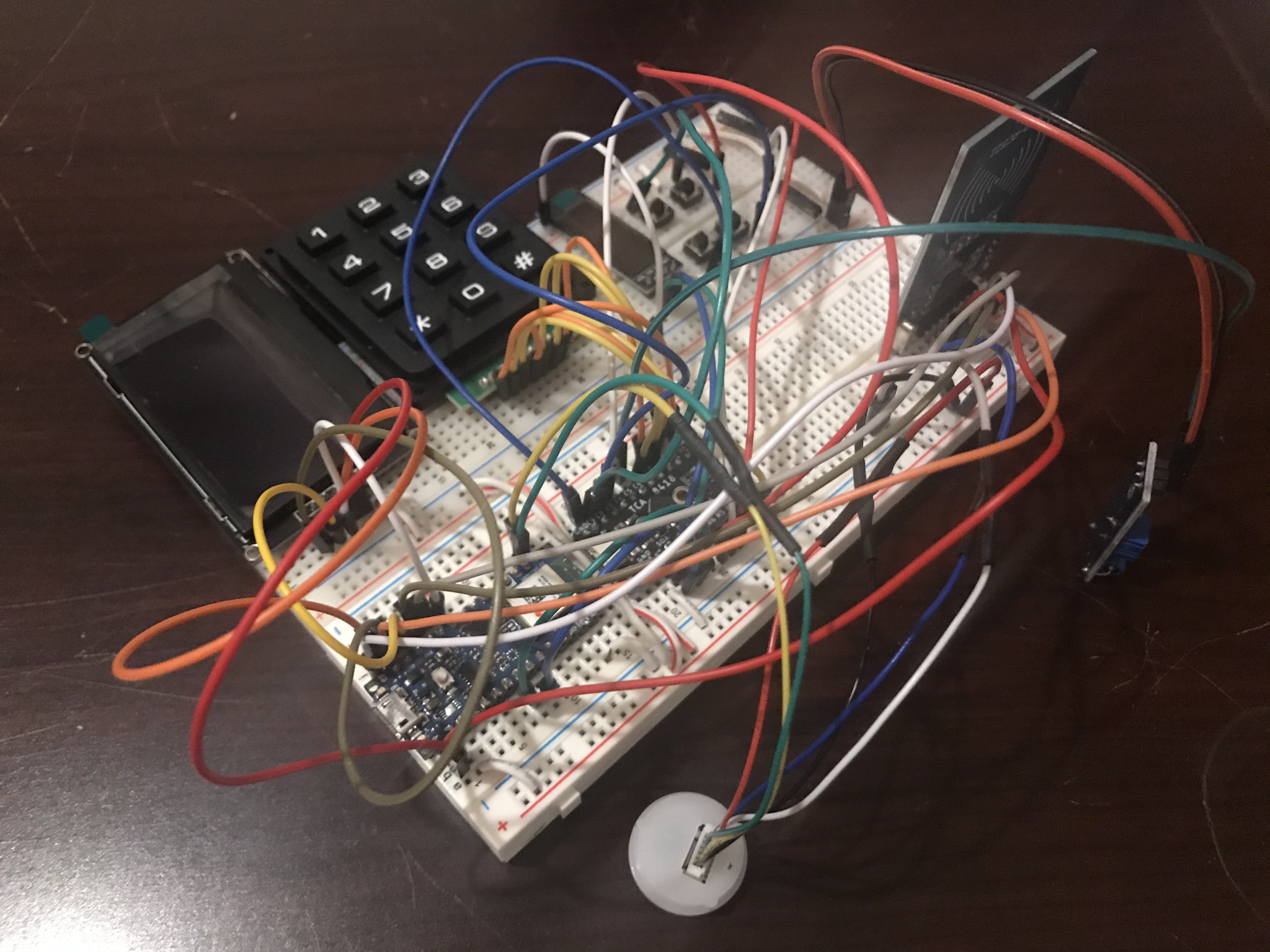 [Speaker Notes: Cliff
What we have done will do next
-do next: build and test pcb, software, physical design]
Cliff Porter
Progress - Overall
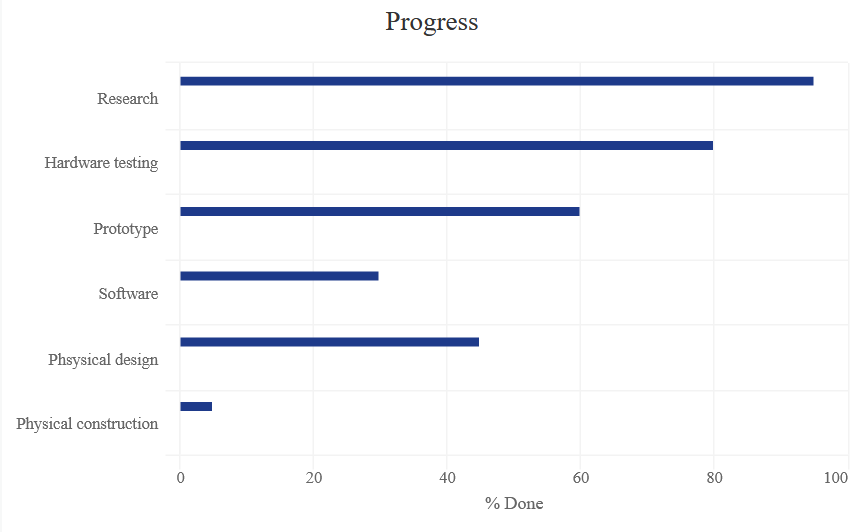 95%
80%
60%
35%
45%
<5%
[Speaker Notes: Cliff
What we have done will do next
-do next: build and test pcb, software, physical design]
Questions?